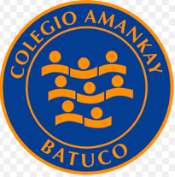 Ciencias Naturales
Primeros Básicos
Prof.  Mirza Gutiérrez
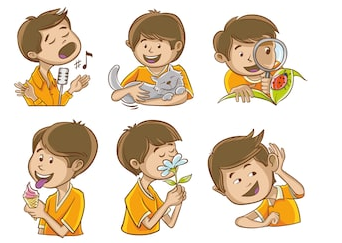 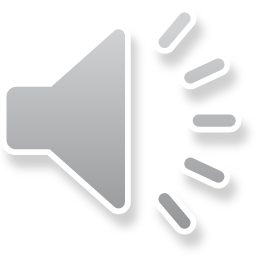 ¡Vamos a jugar con el sentido del olfato y los alimentos saludables y no saludables!
Indica con tú dedo  el triángulo con el  color que corresponde o simplemente haz click en el mouse.
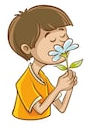 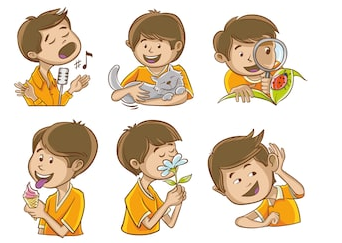 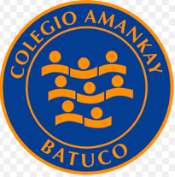 Ciencias Naturales
Primeros Básicos
Prof.  Mirza Gutiérrez
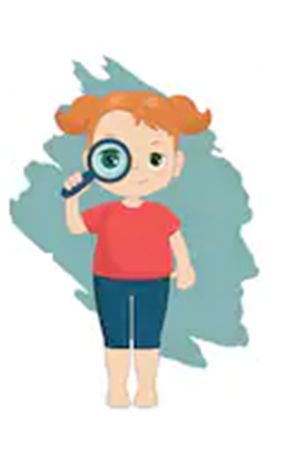 Agradable
Desagradable
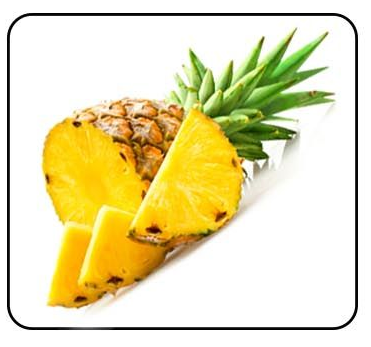 Agradable
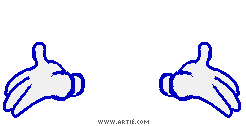 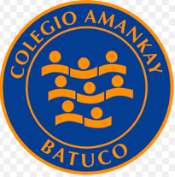 Ciencias Naturales
Primeros Básicos
Prof.  Mirza Gutiérrez
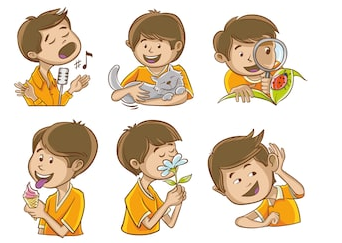 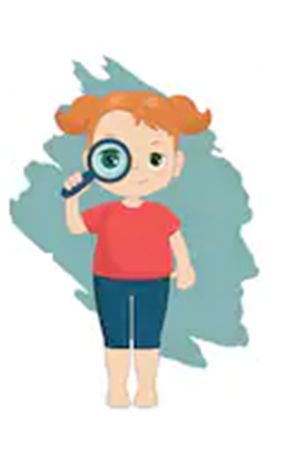 Agradable
Desagradable
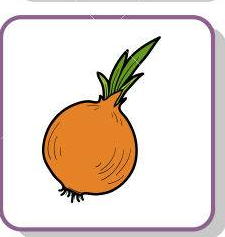 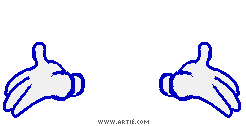 Desagradable
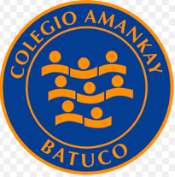 Ciencias Naturales
Primeros Básicos
Prof.  Mirza Gutiérrez
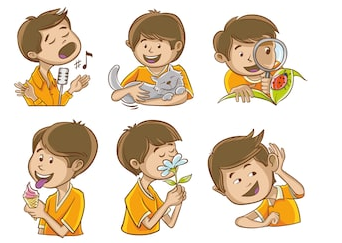 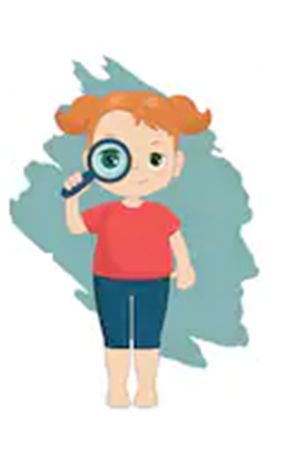 Agradable
Desagradable
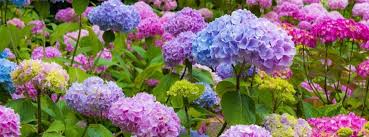 Agradable
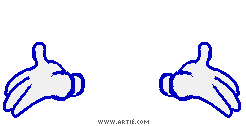 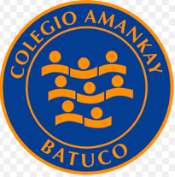 Ciencias Naturales
Primeros Básicos
Prof.  Mirza Gutiérrez
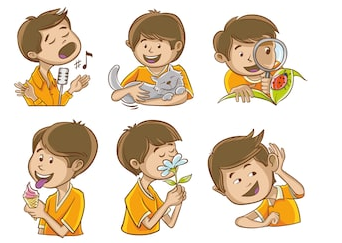 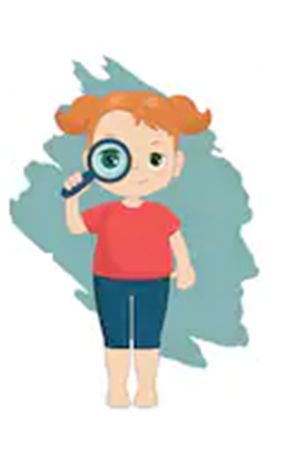 Agradable
Desagradable
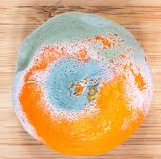 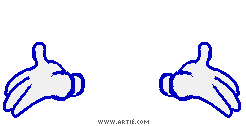 Desagradable
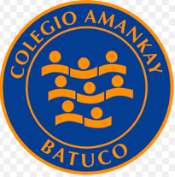 Ciencias Naturales
Primeros Básicos
Prof.  Mirza Gutiérrez
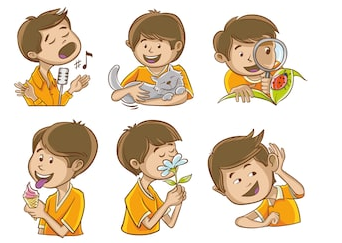 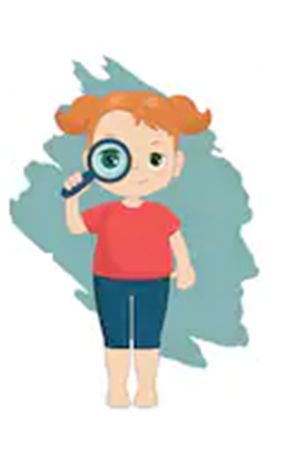 Agradable
Desagradable
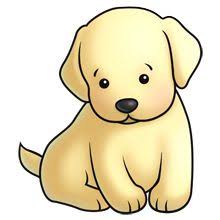 Agradable
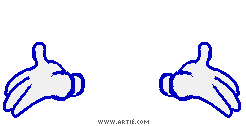 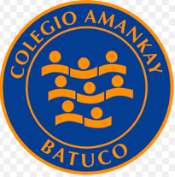 Ciencias Naturales
Primeros Básicos
Prof.  Mirza Gutiérrez
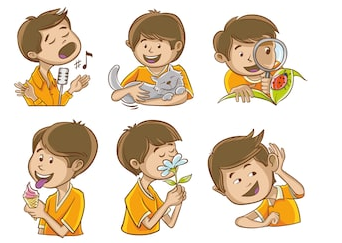 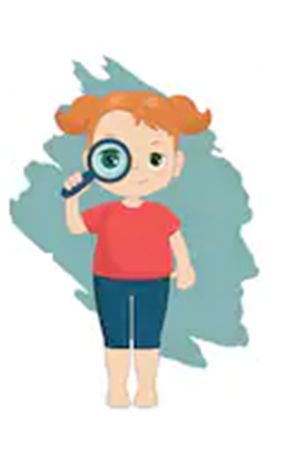 Agradable
Desagradable
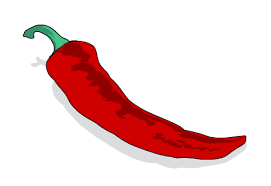 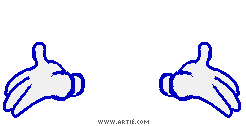 Desagradable
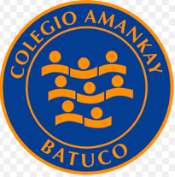 Ciencias Naturales
Primeros Básicos
Prof.  Mirza Gutiérrez
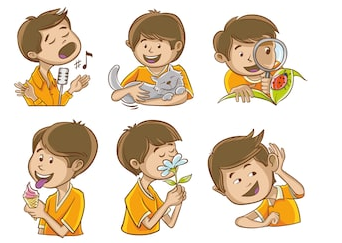 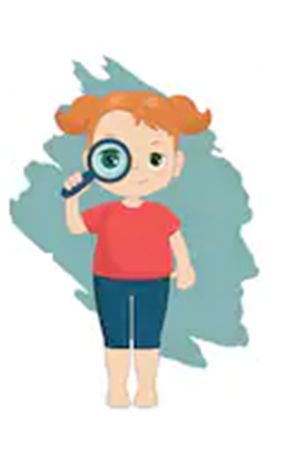 Agradable
Desagradable
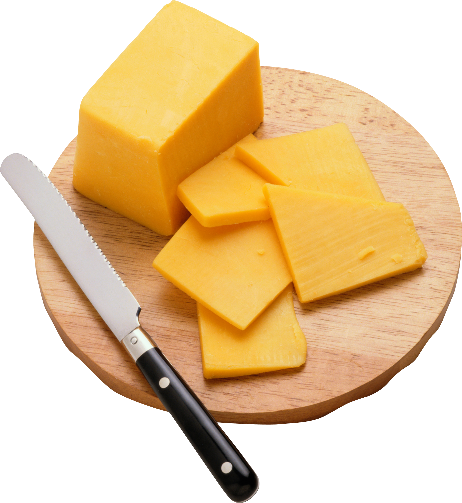 Agradable
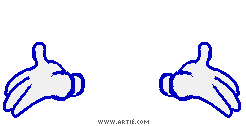 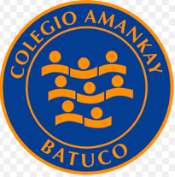 Ciencias Naturales
Primeros Básicos
Prof.  Mirza Gutiérrez
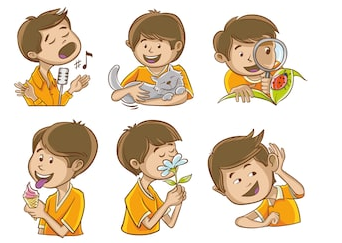 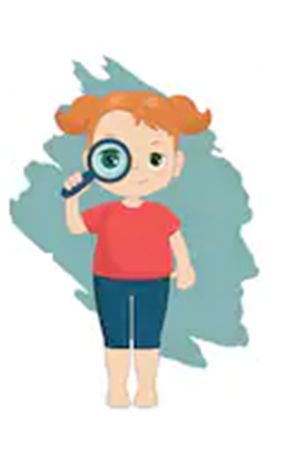 Comida saludable
Comida no saludable
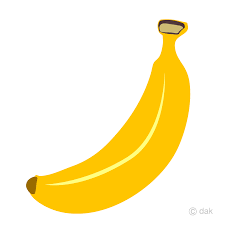 Comida saludable
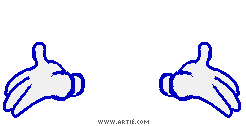 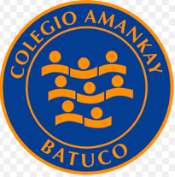 Ciencias Naturales
Primeros Básicos
Prof.  Mirza Gutiérrez
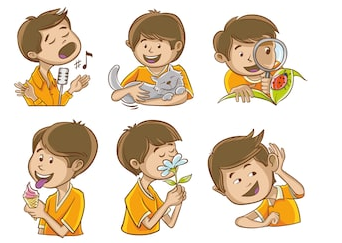 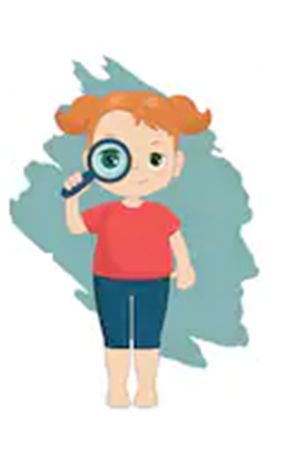 Comida saludable
Comida no saludable
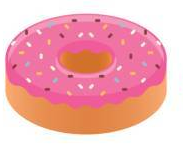 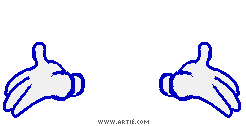 Comida no saludable
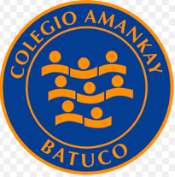 Ciencias Naturales
Primeros Básicos
Prof.  Mirza Gutiérrez
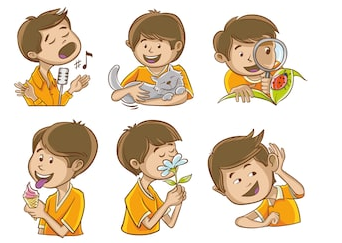 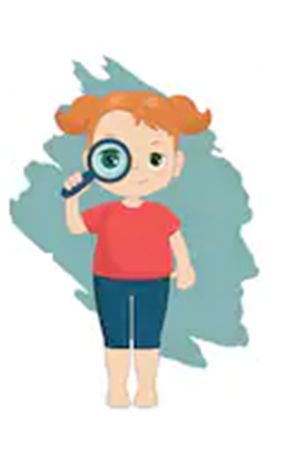 Comida saludable
Comida no saludable
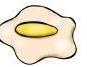 Comida saludable
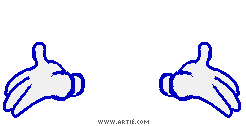 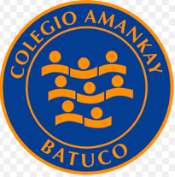 Ciencias Naturales
Primeros Básicos
Prof.  Mirza Gutiérrez
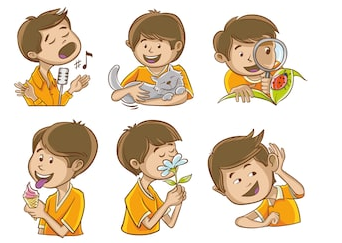 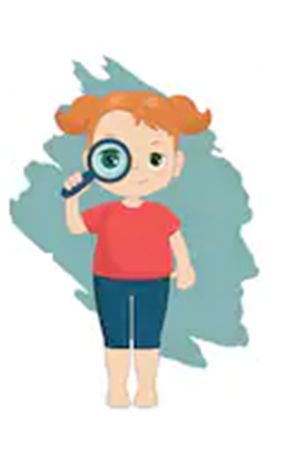 Comida saludable
Comida no saludable
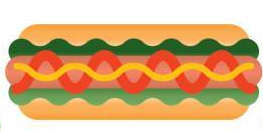 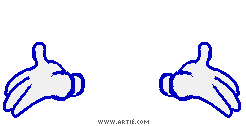 Comida no saludable
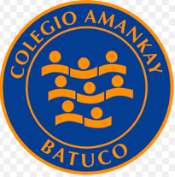 Ciencias Naturales
Primeros Básicos
Prof.  Mirza Gutiérrez
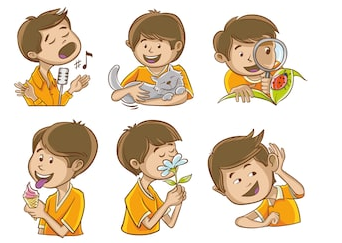 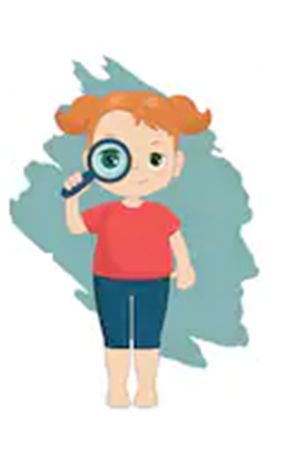 Comida saludable
Comida no saludable
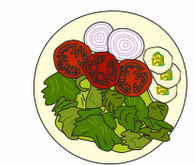 Comida saludable
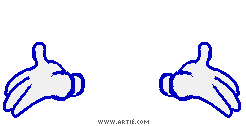 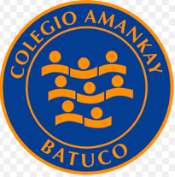 Ciencias Naturales
Primeros Básicos
Prof.  Mirza Gutiérrez
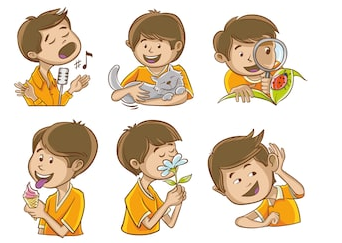 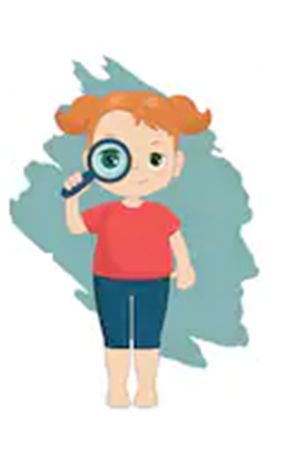 Comida saludable
Comida no saludable
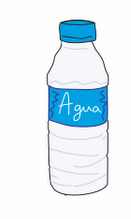 Comida saludable
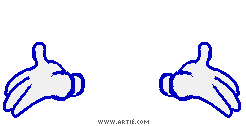 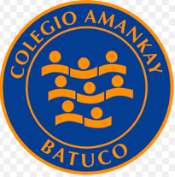 Ciencias Naturales
Primeros Básicos
Prof.  Mirza Gutiérrez
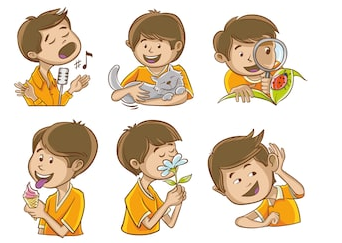 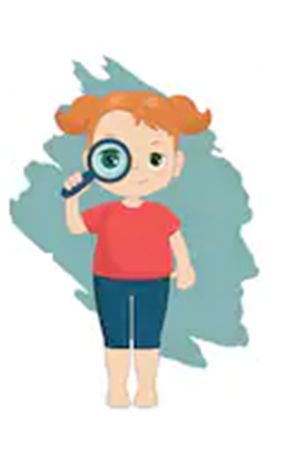 Comida saludable
Comida no saludable
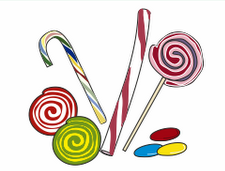 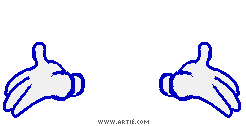 Comida no saludable
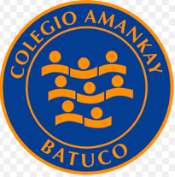 Ciencias Naturales
Primeros Básicos
Prof.  Mirza Gutiérrez
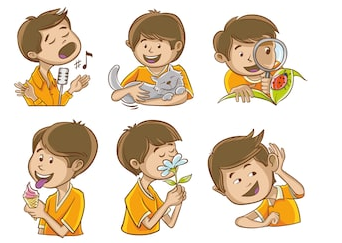 ¡Espero que te divirtieras aprendiendo!
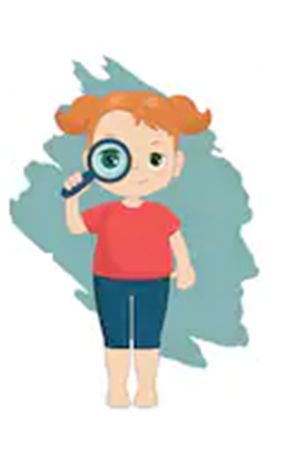